K-2 Morning Meeting Day 27
Each Kindness
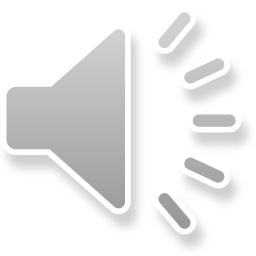 What a wonderful story about love, kindness and making better choices, after having made bad ones.
Have you ever made a bad choice? What was it? How did you fix that bad choice?
Have your teacher read the story Each Kindness to you, or watch it on Youtube and then discuss with your class how the girl reacted the way she did at the beginning of the story and then what prompted her to be kind.
Have I peaked your interest?
Each Kindness
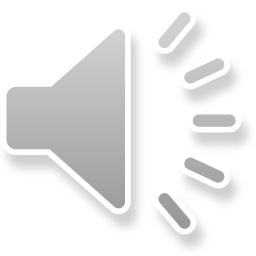 Why are ghosts bad liars?
Where do ghosts mail letters?
What do you call a witch at the beach?
Why did the police officer arrest the ghost?
Today’s Celebrations and Jokes!
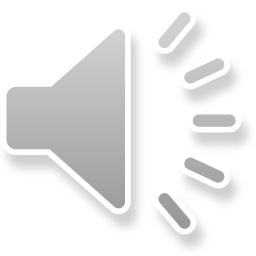